JAN/FEV
Emile ZOLA : l’oceanie
3/01/2017
*Maquette sur l'Océanie

10/01/2017
*Création de
kangourous en pate à modeler 

17/01/2017
*Continuation maquette

24/01/2017
*Atelier manuel peinture sur cadre  « Empreinte aborigène »

31/01/2017
*création de Crocodiles en pâte à modeler 

7/02/2017
*Création de Masques

14/02/2017
*création de tortues avec matériel de récupération
6/01/20l7
* Maquette sur l'Océanie 

13/07/2017
*Affiches sur l’Australie

20/01/2017
*Création de boomerangs

27/01/2017
*Création de pochettes en forme de koalas 

3/02/2017
* Création de poissons et de requins

10/02/2017
*Création Instruments maracas et guitares avec matériel de récupération

17/02/2017
*Finition de la maquette
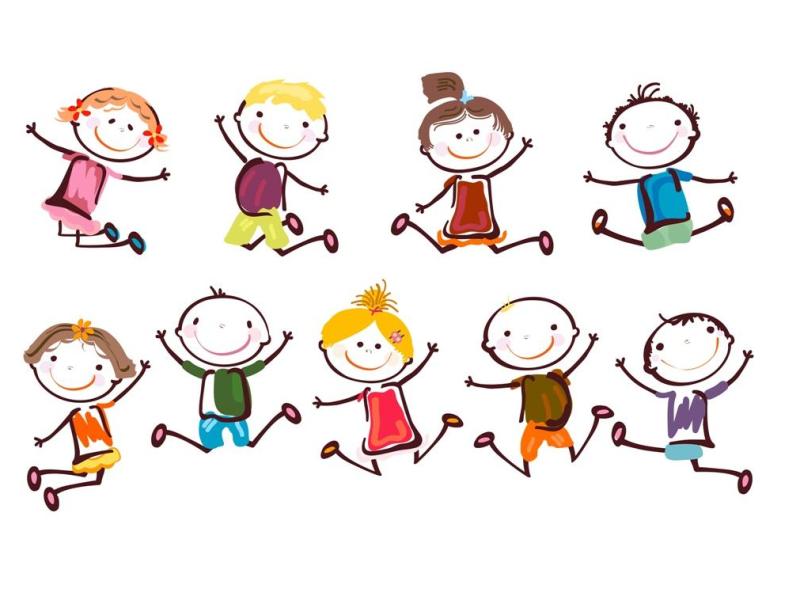 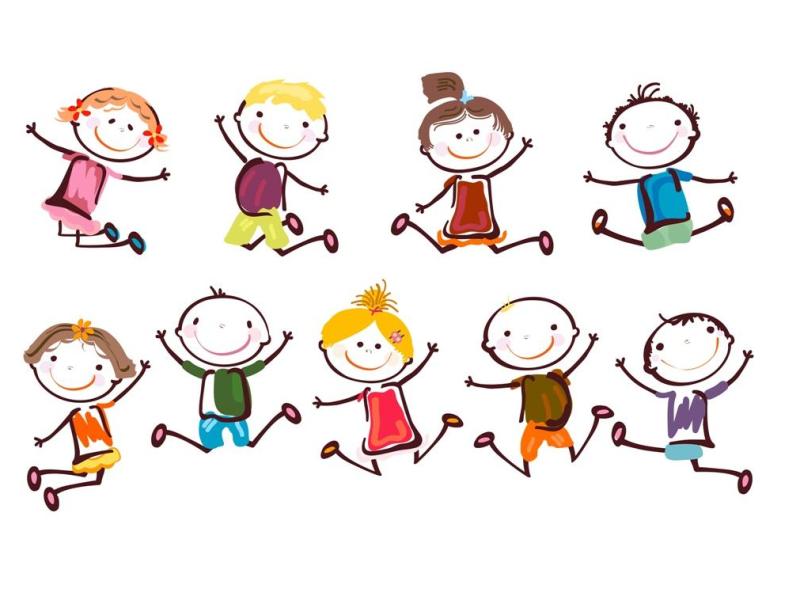 CREATION D’UNE MAQUETTE SUR LE THEME DE L’OCEANIE